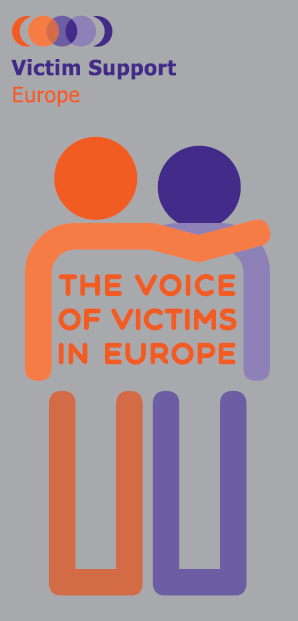 Our projects
May 2021
14 confirmed projects:
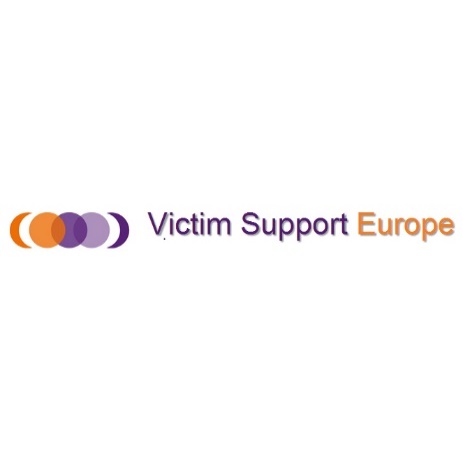 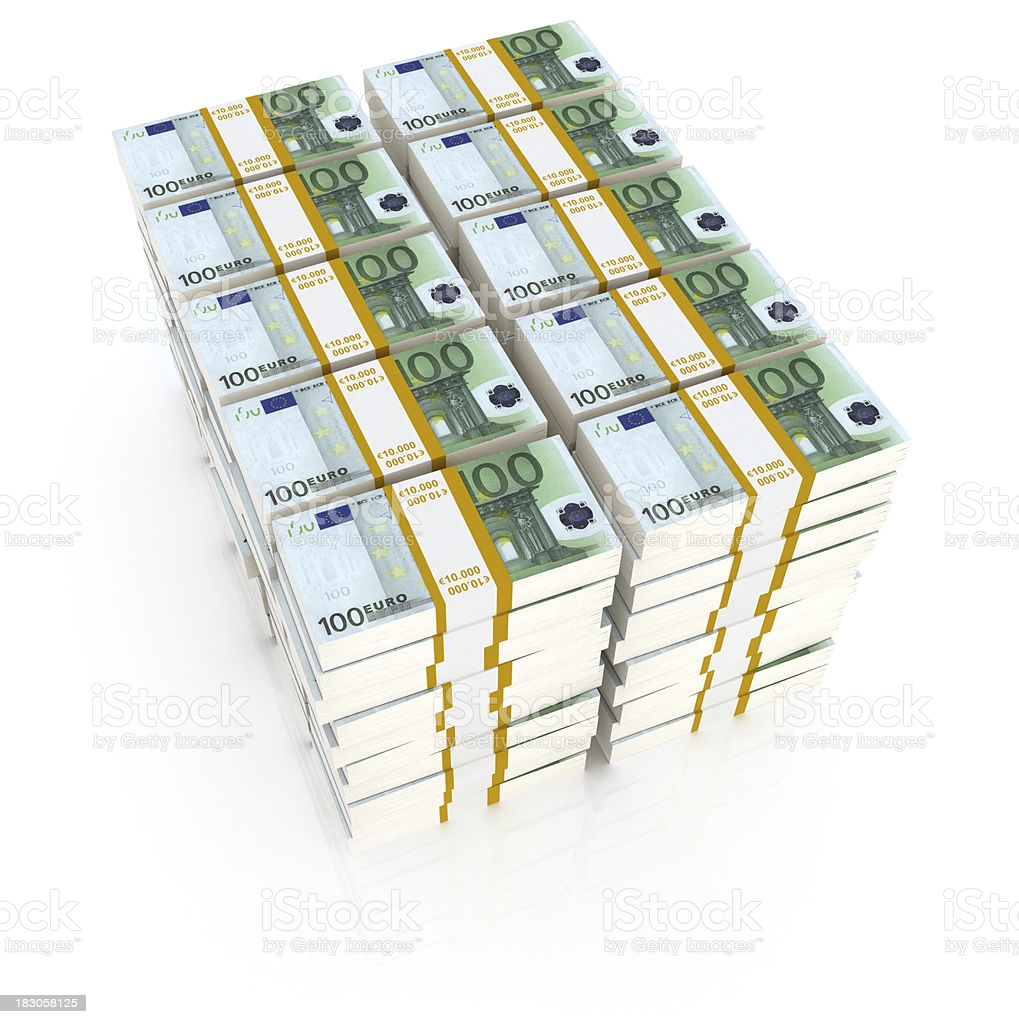 2021 PROJECT BUDGET+-/ € 1,000.000
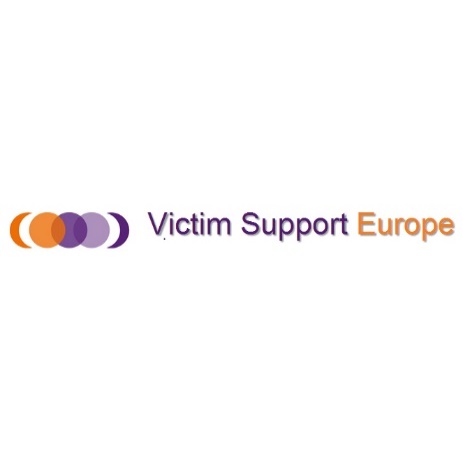 VSE Coordinated projects
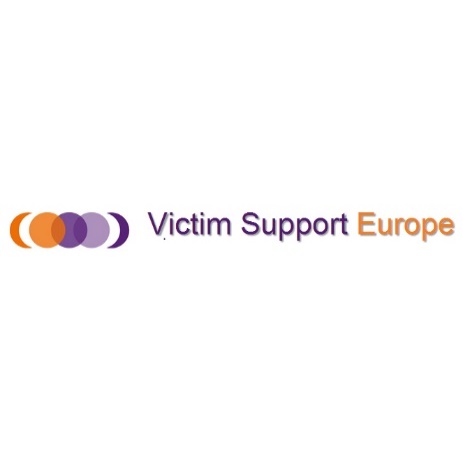 Duration: 12 months 
1 January-31 December 2021
Budget: € 550,000
Objective: enable VSE core activities
VSE Operating Grant 2021
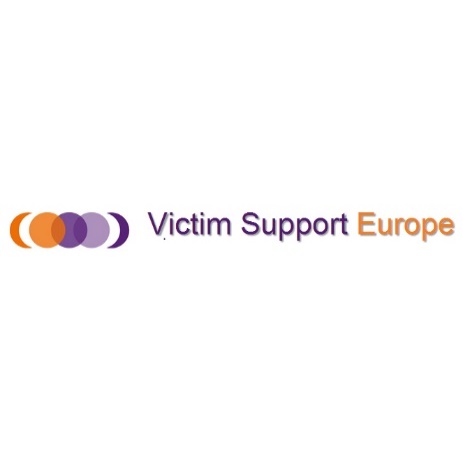 Duration: 24+7 months 
1 June 2019-31 December 2021
Total budget: € 500,000
VSE budget: € 125,000
Partners:   VSE (Coordinator)
                   APAV (PT)
                TMC (PT)
                Victim Support Malta (MT)
                Feher Gyuru (HU)
                Victim and Witness Support Service (HR)
                Human Rights and Democracy Centre (AL)
                VILIAS (LT)
Objective: develop and deliver victim information campaign
                measure results of impact of the campaign
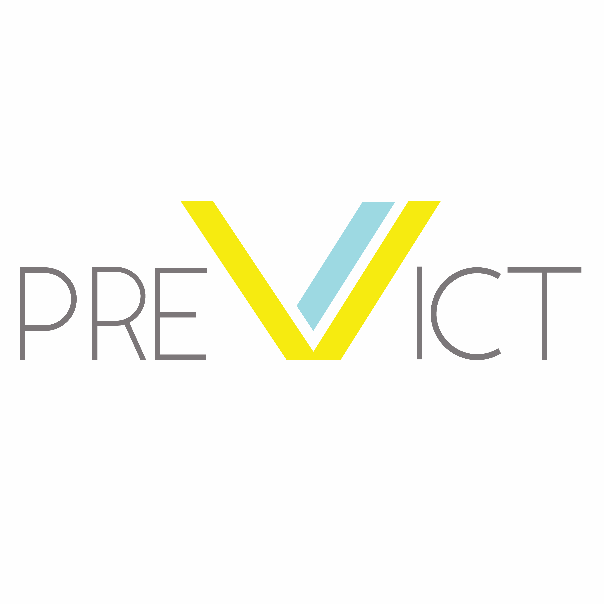 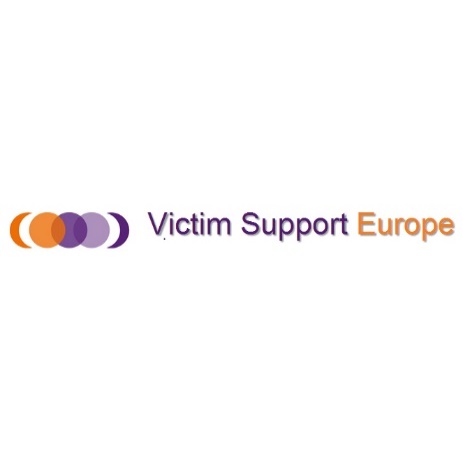 Duration: 24 months
1 January 2021-31 December 2022
Total budget: € 600,000
VSE budget: € 160,000
Partners:   VSE (Coordinator)
                   Hachiko (BE)
                Canisha (BE)
                Viaduq 67 (FR)
                Handi’chiens (FR)
                Dogs 4 Life (IT)
                University College Cork (IE)
               In collaboration with Courthouse Dogs Foundation 	     (US)
Objective: train at least 5 facility dogs to support vulnerable victims in Belgium, France and Italy
Research impact of dog support on victims and publish findings
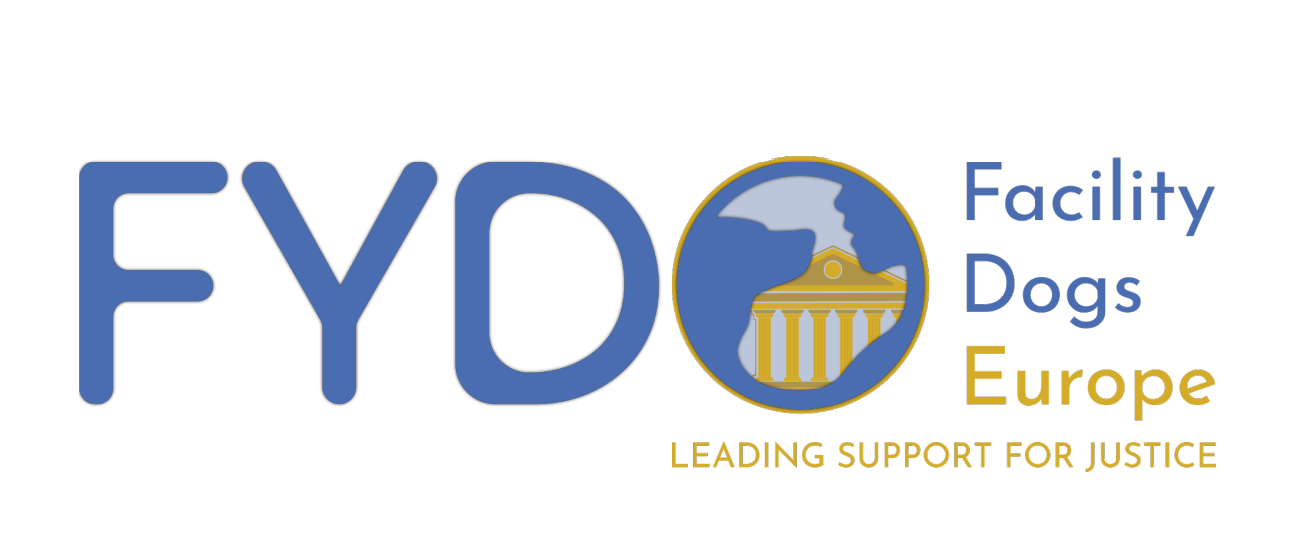 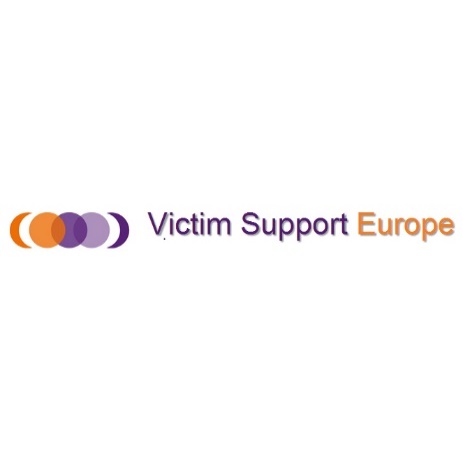 Duration: 24 months
1 January 2020-31 December 2021
Total budget: € 1 million
VSE budget: € 550,000
Partners:   VSE (Coordinator)
                   ARQ (NL)
                 AfVT (FR)
                 Fondation Lenval (FR)
In collaboration with ICF International (BE)
Objectives: Increase the EU expertise on the rights of victims of terrorism through: delivering handbooks (EU + 26 national), delivering trainings (Train the Trainers + 26 national), operating 2 hubs of expertise (general experts on terrorism and psychotrauma experts).
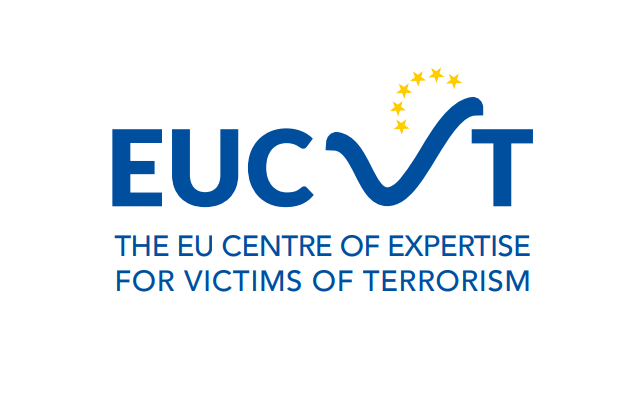 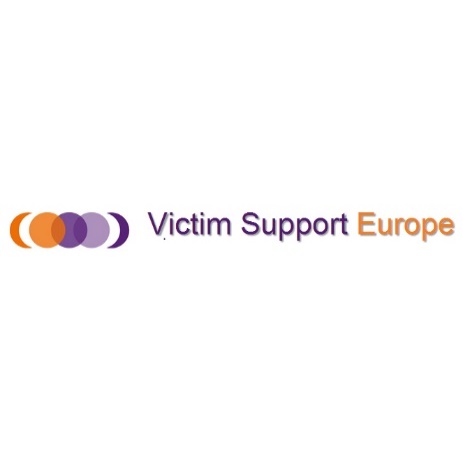 Duration: 24 months
29 March 2021-28 March 2023
VSE budget: +/- € 500,000
Partners:   VSE (Coordinator)
In collaboration with the Ministry of Justice (EE) 
Objectives: work with stakeholders across a number of sectors – including the police, judiciary and medical professionals to develop a victim-centered approach in the provision of information, referral and individual assessment.
AREV – Advancing Rights of Estonian Victims
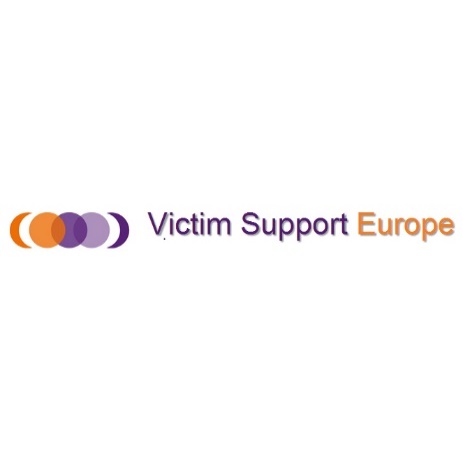 Projects ongoing from previous years:
CREST (RO Special Police)
InHere (University of Ghent)

Projects started in 2021:
Infovictims III (APAV)
PROTECT (WELCOME - Association for Social Promotion)
Amplifying victims’ voices (Ontario Police)
Projects coordinated by partners
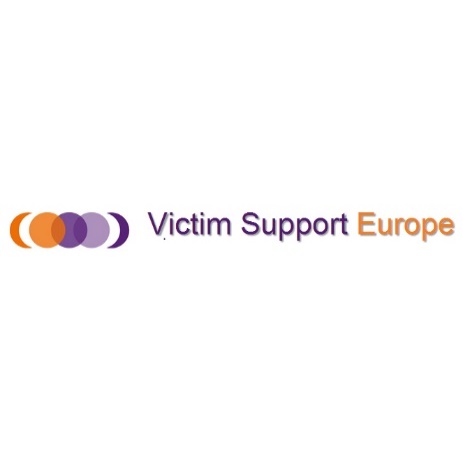 Identity theft and identity related crime study (ICF)
Countering Terrorism Directive Evaluation (ICF)
Victims’ Rights Directive Evaluation (ICF)
Enable (CIPM)
Service contracts
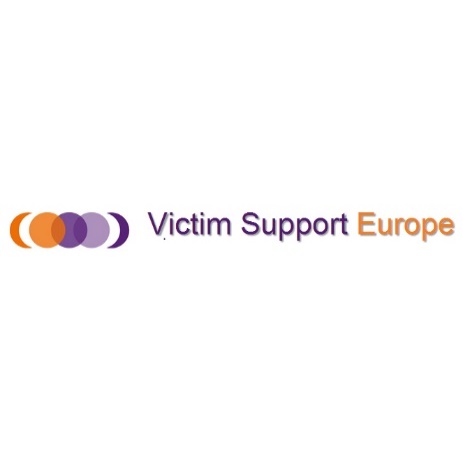 VSE Coordinated: 
- VSE Framework Partnership Agreement
 (2022-2025)
- InterCept 
Forthcoming (September 2021): 
- VOCIARE II 

Partner Coordinated: 
- CyberCop (INDIRE)
- LANSELOT (Vilias)
- For Victims (APAV)
- LINK (Validity)
- DLT4VIC (Research Center for Law and Information Technologies)
Pending proposals
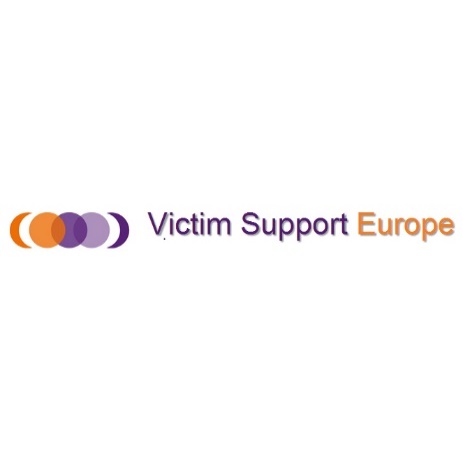 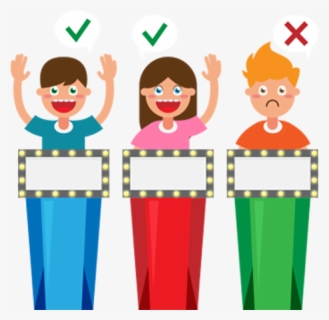 Questions?
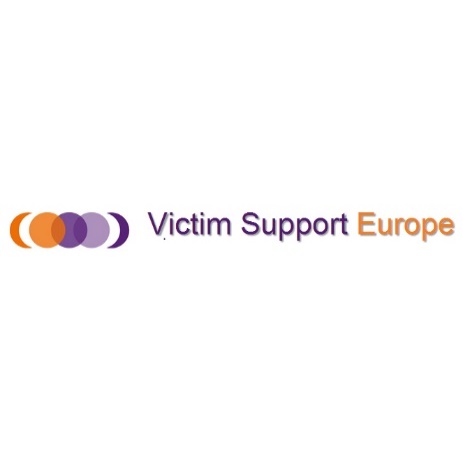 Thank you!!!